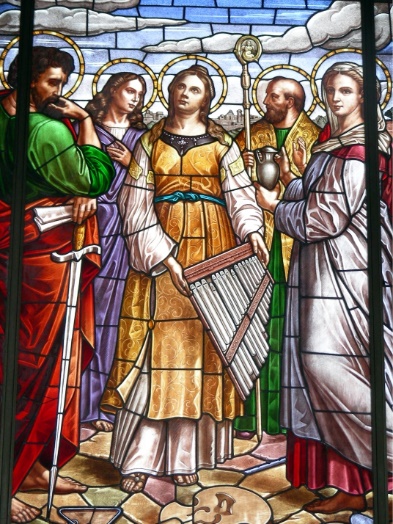 22 Novembre
Santa Cecilia
22 Novembre
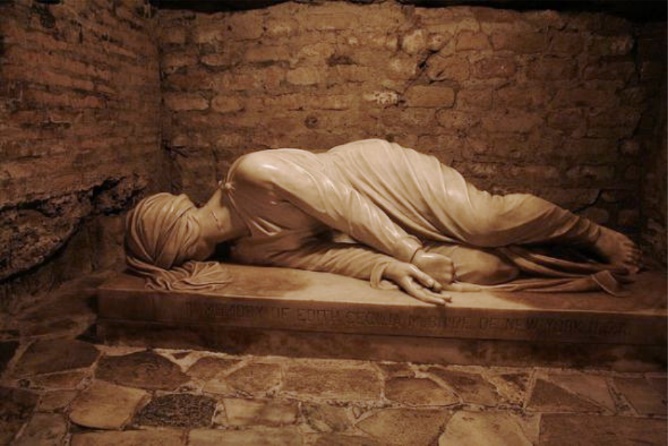 Invito / Impegno al CANTO nella Bibbia
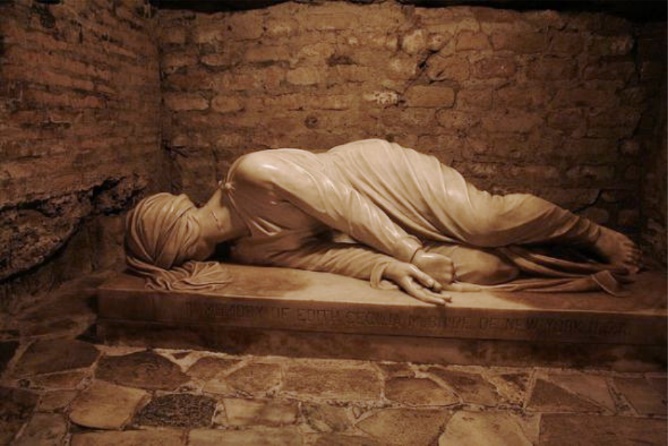 Santa Cecilia
Ricerca fatta su Bibbia.net
2
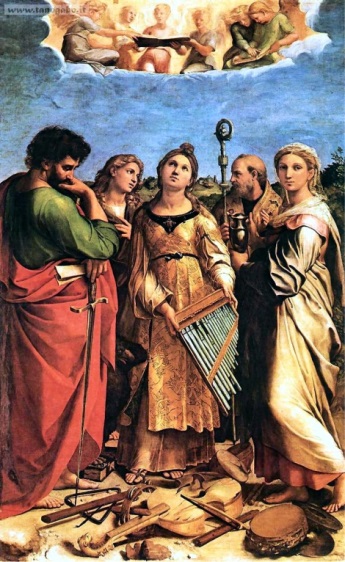 VOLTE
Sal 69,35 A lui cantino lode i cieli e la terra,i mari e quanto brulica in essi.Sal 149,3 Lodino il suo nome con danze,con tamburelli e cetre gli cantino inni.
CANTINO
3
Sal 71,23 Cantando le tue lodi esulteranno le mie labbrae la mia vita, che tu hai riscattato.Ef 5,19 intrattenendovi fra voi con salmi, inni, canti ispirati, cantando e inneggiando al Signore con il vostro cuore, 
Col 3,16 La parola di Cristo abiti tra voi nella sua ricchezza. Con ogni sapienza istruitevi e ammonitevi a vicenda con salmi, inni e canti ispirati, con gratitudine, cantando a Dio nei vostri cuori.
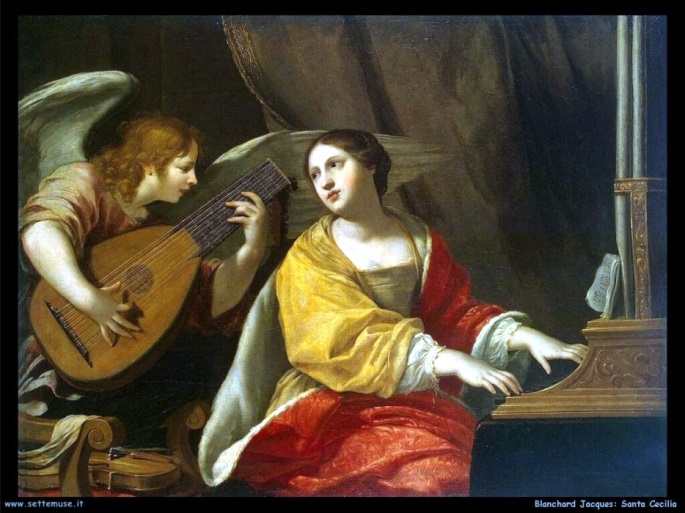 CANTANDO
15
Es 15,1 Gdc 5,3 
1Sam 18,6 
Est 4,17h Sal 5  7,8 Sal 59,18 Sal 71,16 
Sal 92,2 
Sal 101,1 Sal 104,33 Sal 108,2
Sal 137,4 Sal 138,1 Sal 147,1 Is 5,1
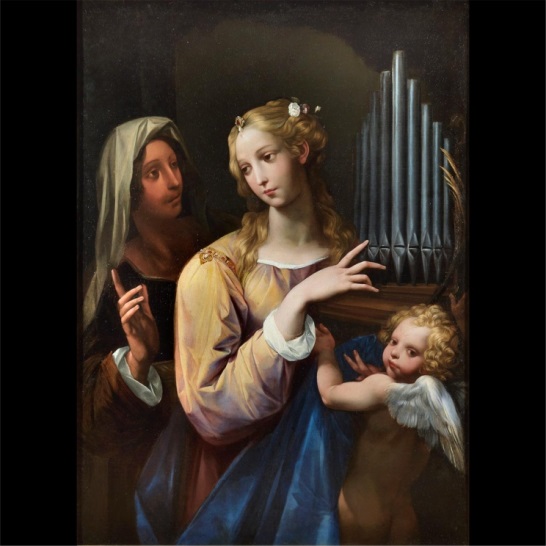 CANTARE
25
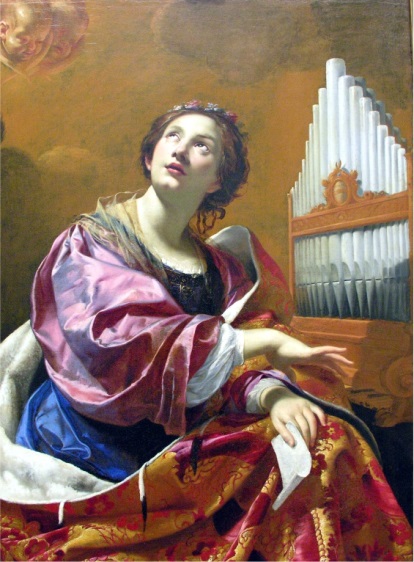 2Sam 22,50 
Gdt 16,13 Sal 7,18
Sal 9,5 
Sal 13,6 
Sal 18,50 
Sal 27,6 Sal 43,4 Sal 57,10 
Sal 59,17 Sal 61,9 Sal 71,22 
Sal 75,10 Sal 89,2 Sal 108,4 Sal 108,10 Sal 109,30 
Sal 144,9
Asl 146,2 Sir 51,1 
Sir 51,11 
Sir 51,12 Rm 15,9 1Cor 14,15 
Eb 2,12
CANTERO’
32
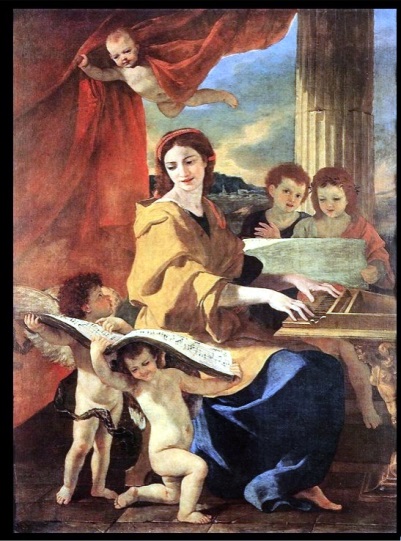 . . .
CANTATE
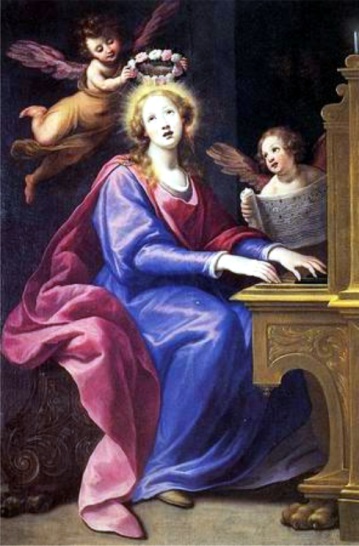 41
. . .
CANTI
47
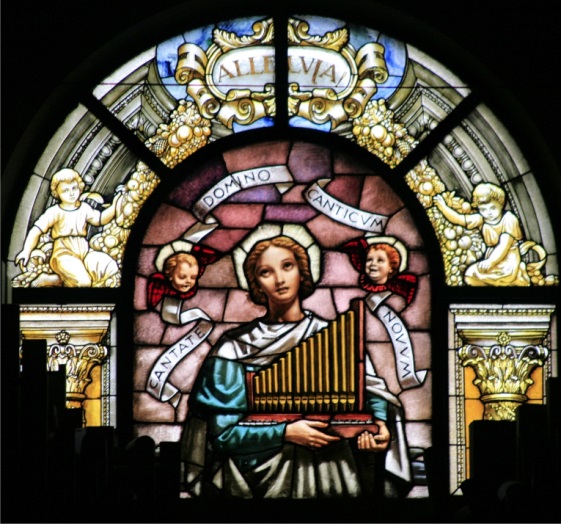 . . .
CANTO
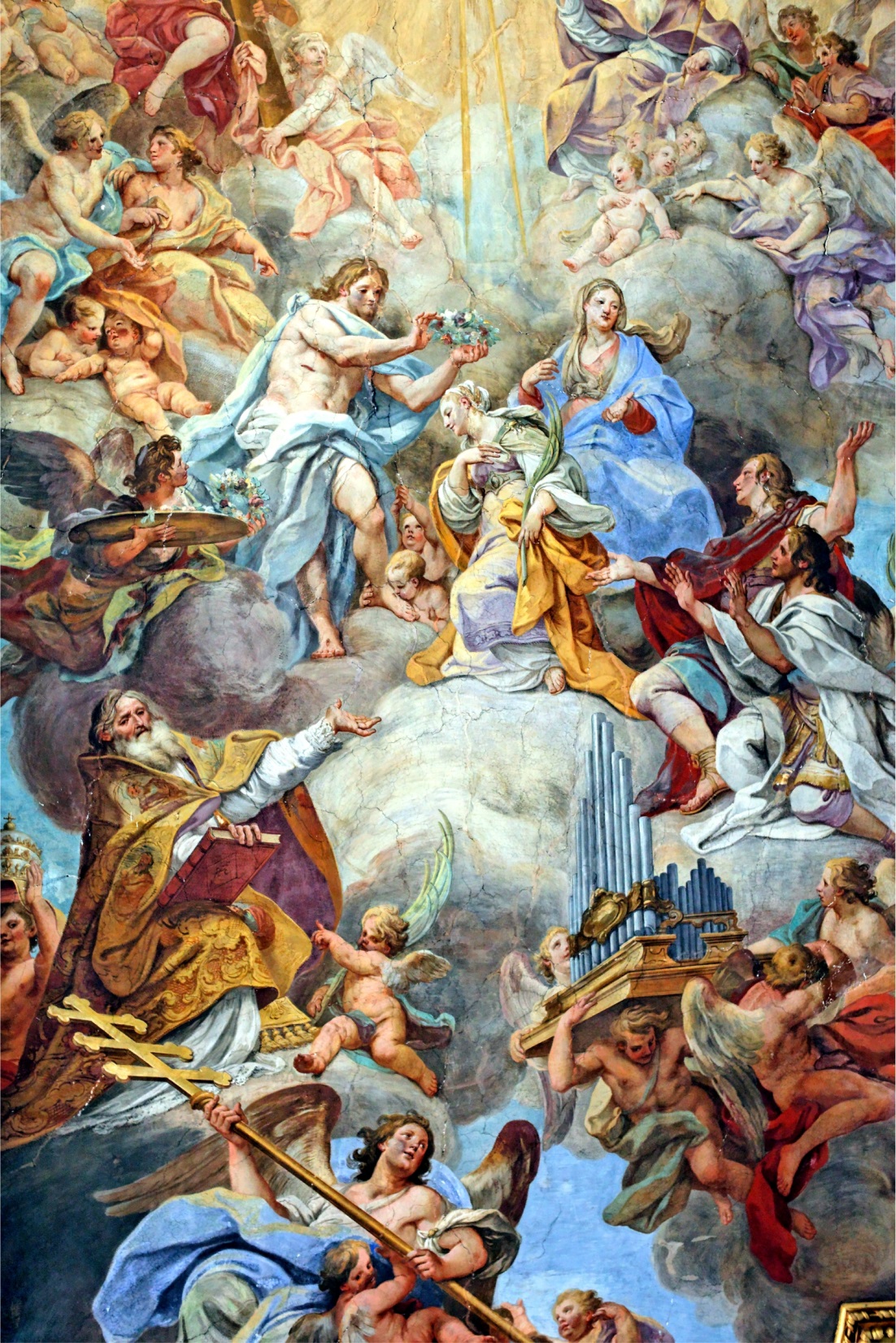 175
Invito/Impegnoa CANTARE
Buona Festa
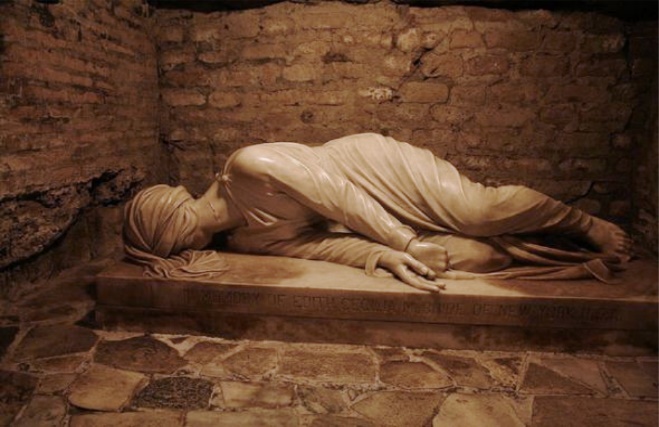